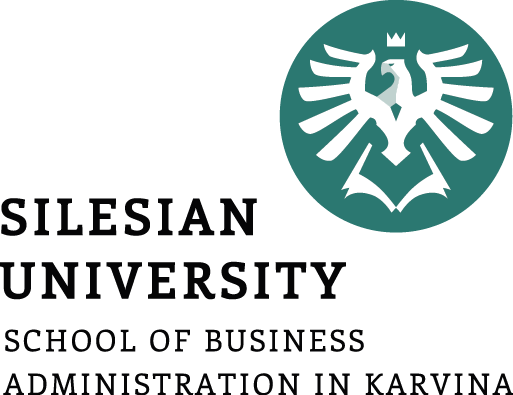 Harmonogram projektu
Šablona seminární práce bod 3.1
- Práce v MS Project
- Ganttův diagram
- Zahájení projektu (kalendář + čas)
- WBS – Struktura rozpisu prací
- Vazby mezi úkoly
Projektový management

Ing. Lucie Reczková
reczkova@opf.slu.cz
B304
Část 1. (20 min)
Kontrola a zpětná vazba na Logický rámec projektu, RACI matici a Produkt projektu
2. Část – představení problematiky
Ganttův diagram (Gantt chart)
grafické znázornění úkolů naplánované v časové posloupnosti 
Vytvoříme ho v MS Project zapsáním jednotlivých úkolů do programu a přiřazením návaznosti mezi jednotlivými úkoly
Ganttův diagram
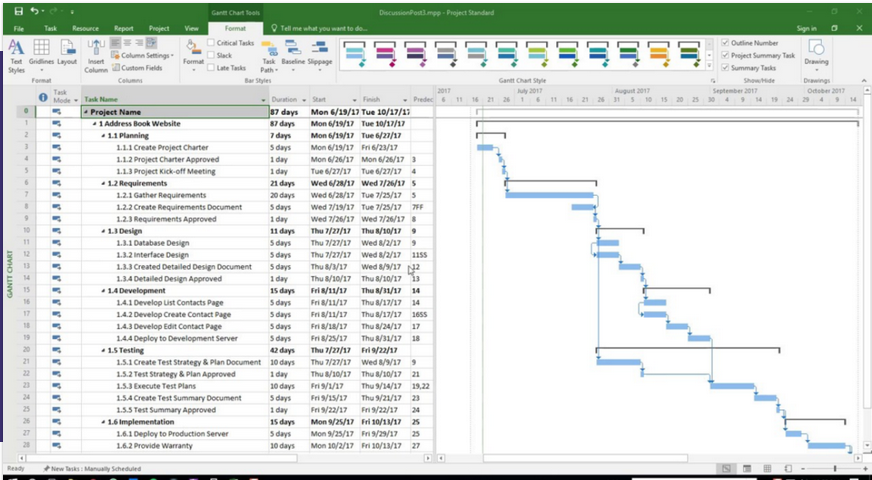 2. Část – představení problematiky
Struktura rozpisu prací (WBS – work breakdown structure)
Jedná se o jeden z nástrojů projektového řízení.
Jde o vytvoření základní struktury prací.
Překládá se jako rozklad, rozpis práce nebo jako osnova rozpisu práce (odtud WBS Work breakdown structure).
Jedná se o jednoduchou analytickou techniku, jejímž cílem je rozložit projekt na jednotlivé činnosti až do takové úrovně podrobnosti, aby k nim bylo možné přiřadit odpovědnosti, pracnost a časový horizont.
Každá struktura musí pokrývat všechny práce / všechny části projektu.
Pro strukturu není důležitá časová posloupnost.
2. Část – MS Project - úvod
Než začnete a v průběhu vytváření projektu v MS Project:
Využijte přípravu z minulých seminářů (Raci matice, logický rámec projektu)

Zaměřte se na všechny činnosti, které jsou potřebné k naplnění jednotlivých fází a celkového cíle projektu

Rekapitulujte členy ve vašem týmu a jejich úkoly

Využijte studijní oporu a tutoriály na YouTube
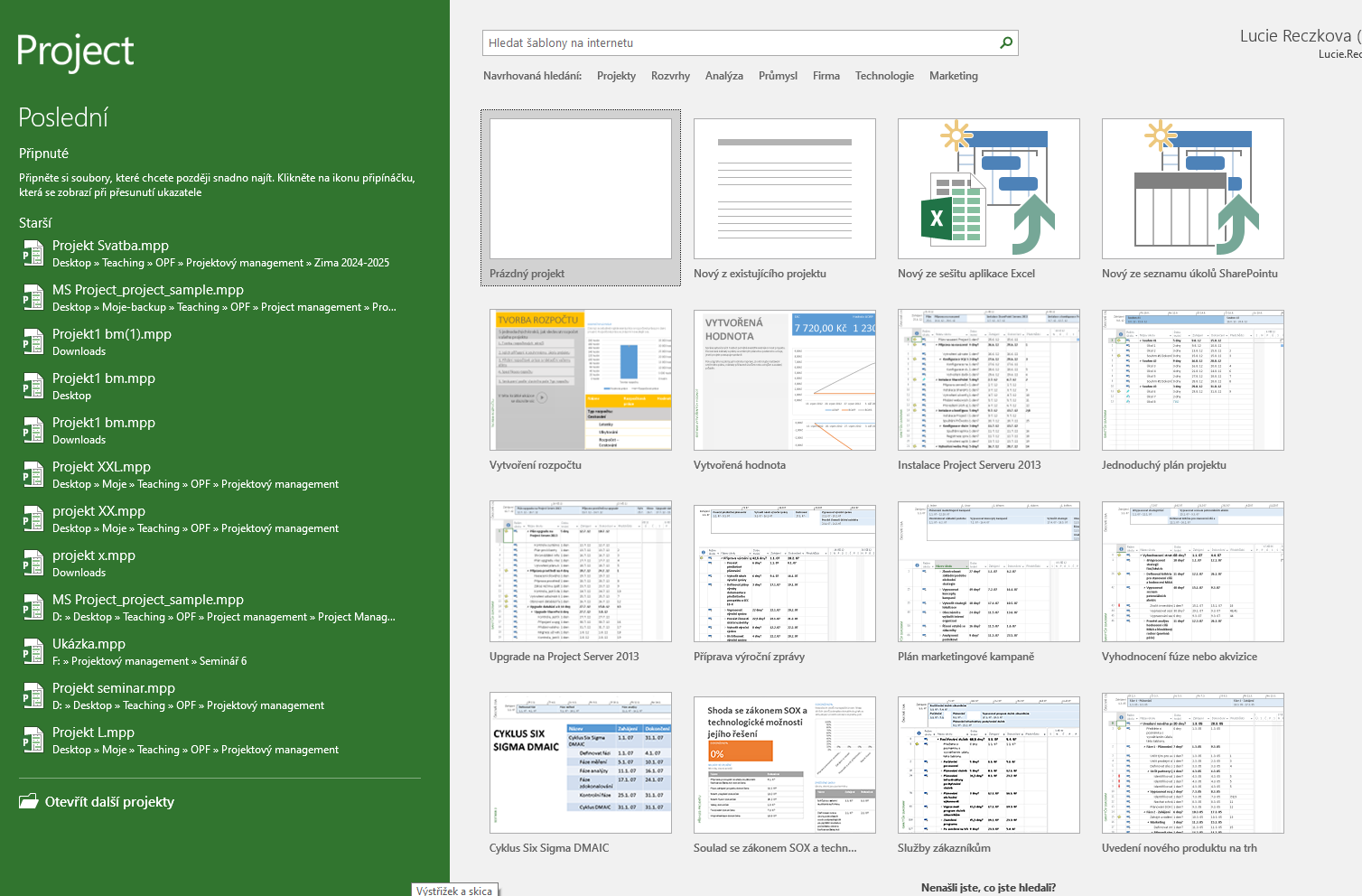 2. Část – MS Project – Založení projektu
Podobné funkce jako MS Excel -> přidávání/odebírání/kopírování sloupců, řádků
Otevřete si MS Project     Nový projekt    uložte si ho pod svým vlastním názvem
Koncovka souboru je *.mpp
POZOR      nezapomeňte si ho buď dát na cloud nebo poslat emailem, protože z počítače z učebny pak zmizí
Pokud nemáte MS Project na svých soukromých počítačích, tak s tímto programem můžete pracovat na školních počítačích v učebnách.
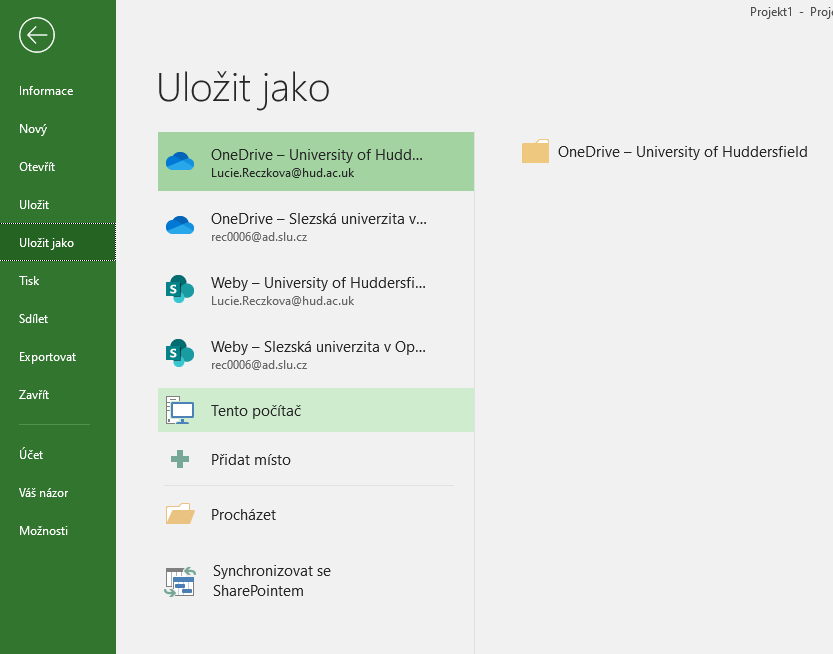 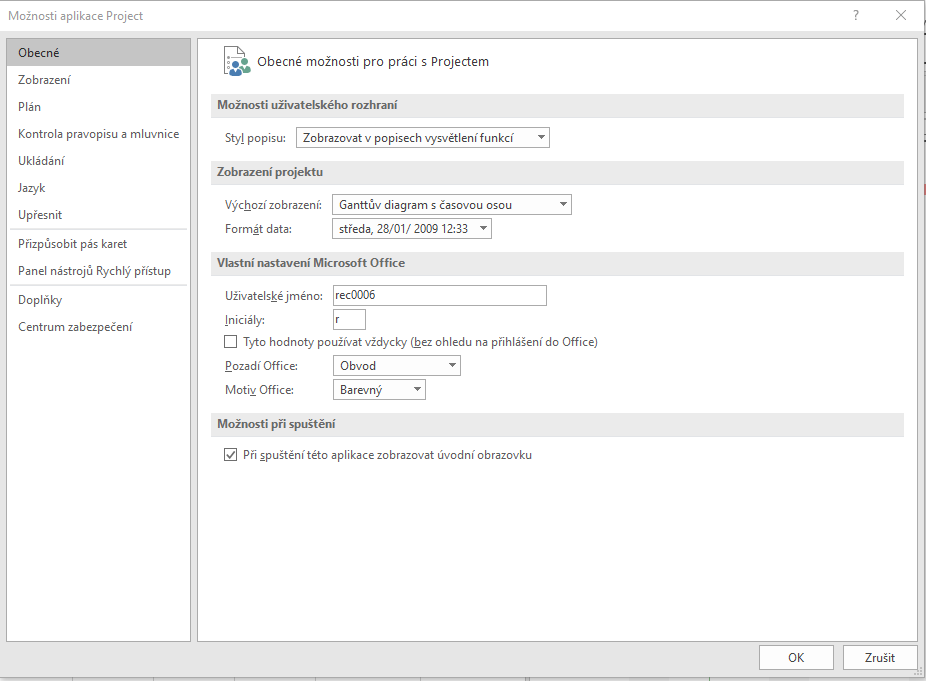 2. Část – MS Project – Založení projektu
1. Krok Nastavení formátu data a měny
Otevřete si nový MS Project     Prázdný projekt
Kliknout   Soubor    Možnosti    Obecné 
Zde nastavit    Formát data     Nastavte nejdelší variantu 
Stále v Možnostech přejděte na záložku Zobrazení a nastavte měnu v Kč.
V záložce Ukládání si zadejte automatické ukládání podle Vaší potřeby, dále *.mpp a i kam se Vám bude soubor ukládat.
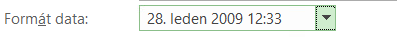 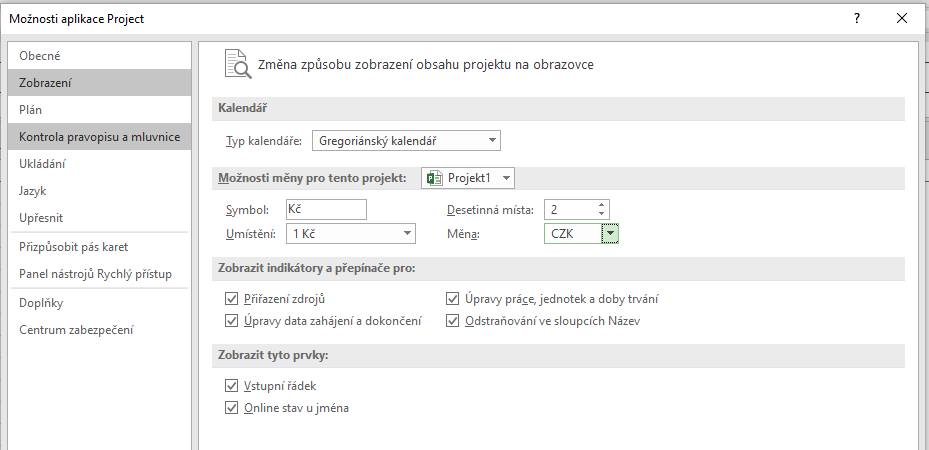 2. Část – MS Project – Založení projektu
2. Krok Nastavení pracovní doby a automatické naplánování úkolů
Kliknout   Soubor     Možnosti     Plán 
Možnosti kalendáře pro tento projekt 
        Váš projekt
Možnosti plánování pro tento projekt 
        Váš projekt
Nově vytvořené úkoly      Automaticky plánované
Když sjedete dolů níže měl by být všude kde se dá změnit Váš projekt.
Pokud máte hotovo, OK
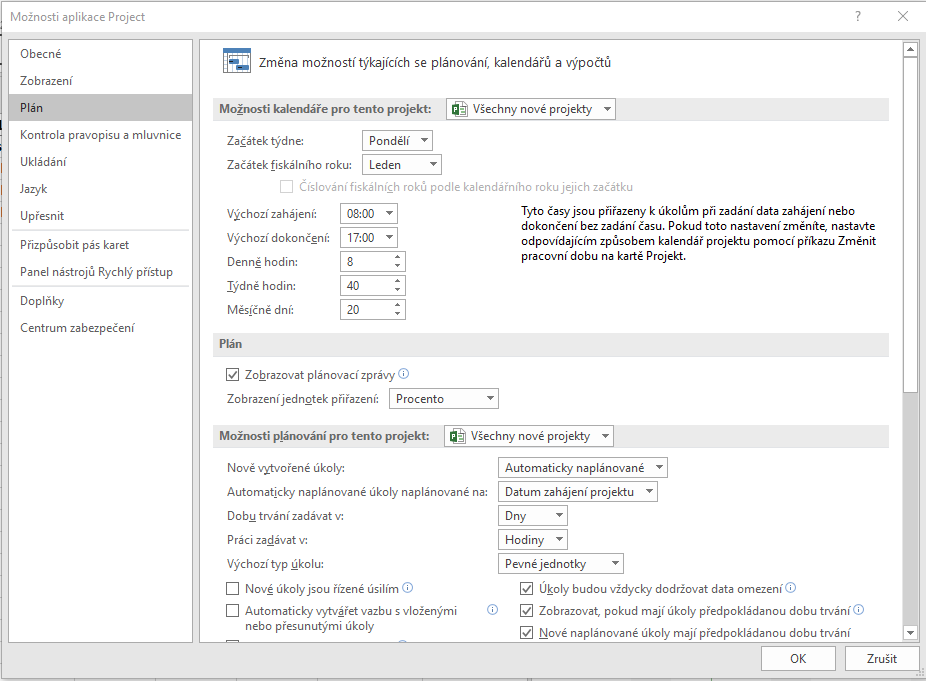 Nastavte vše stejně
Nastavte na jméno
Vašeho projektu
2. Část – MS Project - Informace o projektu a kalendář
3. Krok - Nastavení způsobu plánování projektu
Projekt se může plánovat buď od 
       Datumu zahájení projektu
nebo od 
       Datumu dokončení projektu
Záložka Projekt        Informace o 
Projektu      zvolte datum zahájení / ukončení projektu
Záleží na Vás, co si zvolíte, program pak bude sám plánovat všechny vaše aktivity buď dopředu nebo zpětně.
V těchto příkladech budeme pracovat s Datumem zahájení projektu
Kliknout OK a uložit!
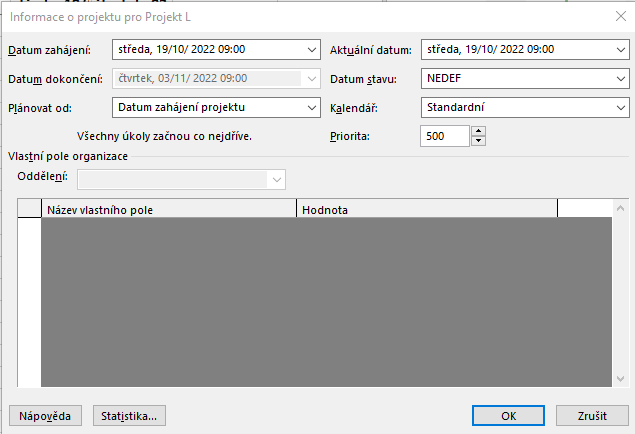 2. Část – MS Project - Informace o projektu a kalendář
4. Krok - Vytvoření vlastního Kalendáře

Záložka Projekt        Změnit pracovní dobu        vpravo nahoře kliknout Vytvořit nový kalendář        vymyslete název a označit Vytvořit kopii Standardního kalendáře       OK
V Pro kalendář se automaticky nastaví Vámi vytvořený kalendář
Tyto kalendáře neznají naše svátky a nepracovní dny, proto si je v dalším kroku vytvoříme v kalendáři.
Kdybychom to neudělali, program by počítal s tím, že pracujeme i o svátcích.
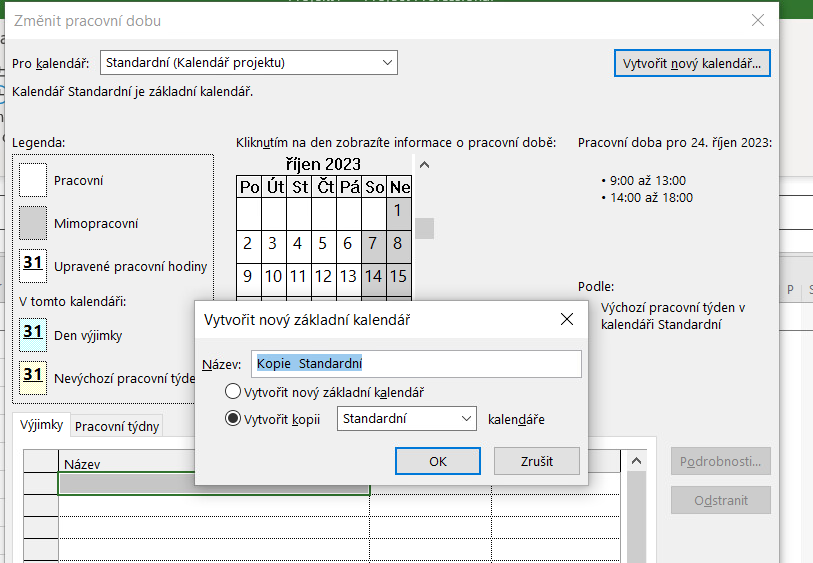 2. Část – MS Project - Informace o projektu a kalendář
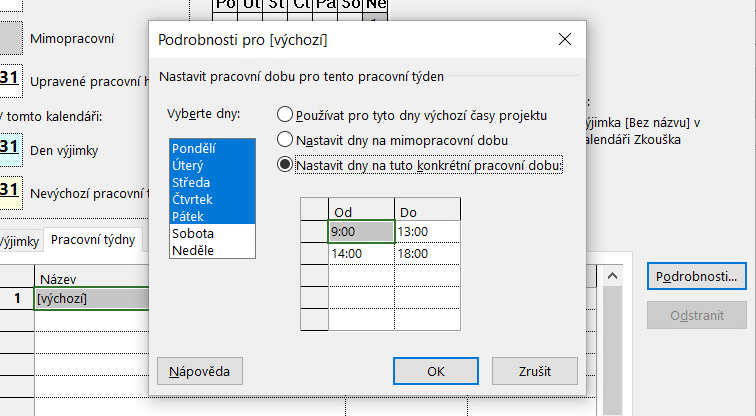 5. Krok - Nastavení vlastní pracovní doby
Záložka Projekt        Změnit pracovní dobu        kliknout na záložku Pracovní týdny      a napravo na podrobnosti 
Zde si můžete nastavit pracovní dobu buď podle toho, jak jste to udělali úplně na začátku v Možnostech pro celý projekt nebo si nastavit jinou pracovní dobu, kterou potřebujete pro Váš projekt.
Je zde také možné nastavit jinou pracovní dobu jen pro určité dny (týká se i pokud potřebujete pracovat výjimečně o víkendech)
Dále zde nastavíme výjimky Záložka Výjimka klikneme do prázdného políčka pod název a pojmenujeme        pak klikneme do políčka začátek a z kalendáře vybereme den        pak kliknout na políčko konec        potvrdit OK úplně dole
aktivuje se kalendář a v něm se označí Vámi zvolený den tmavě červeně.
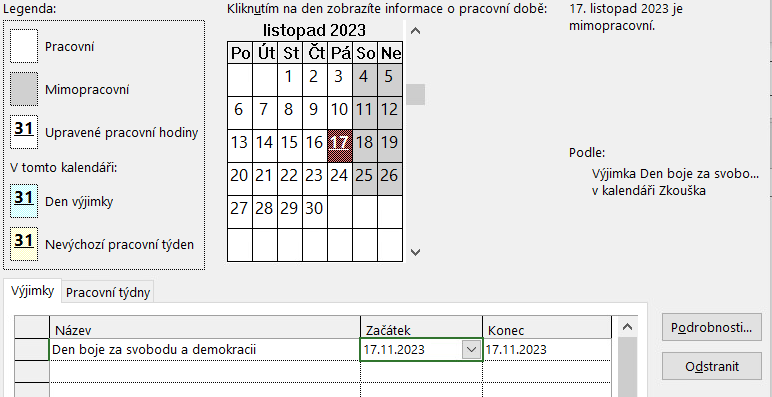 2. Část – MS Project - Informace o projektu a kalendář
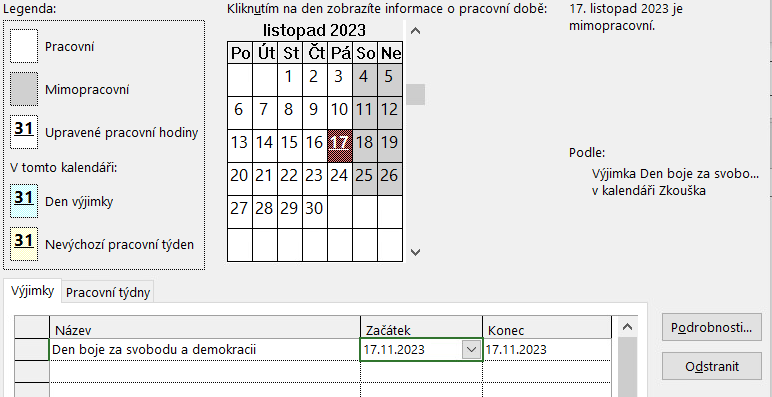 5. Krok - Nastavení vlastní pracovní doby v dnech s výjimkou
Záložka výjimka        Podrobnosti
Zde si můžete nastavit pracovní dobu pro dny, kdy jsou svátky a vy potřebujete pracovat pro Váš projekt.
Postupujeme stejně jako u pracovních dnů, určíme si jestli tento den bude pracovní nebo nepracovní a poté u pracovního dne pracovní hodiny a jak často se toto bude opakovat.
2. Část – MS Project - Informace o projektu a kalendář
6. Krok - Přiřazení kalendáře pro celý projekt
Než začneme pracovat na zadávání úkolů do projektu musíme si přiřadit námi vytvořený kalendář pro celý projekt
Záložka Projekt        Informace o projektu        rozklikneme vpravo políčko Kalendář a zvolíme námi vytvořený kalendář        OK
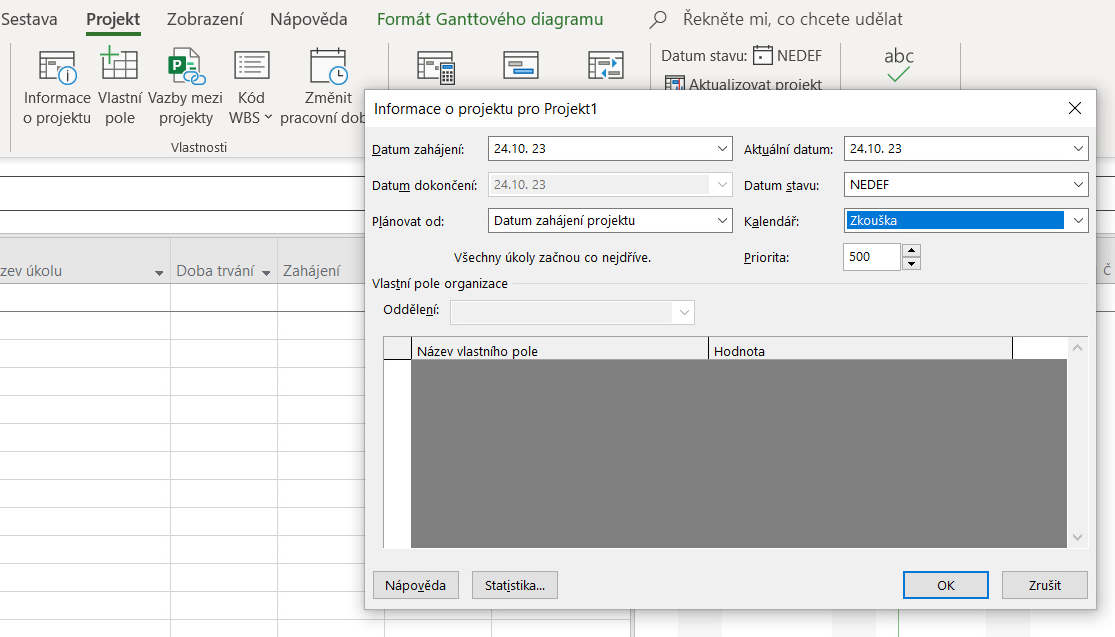 2. Část – MS Project – Vkládání úkolů do projektu
7. Krok - Vypsání všech úkolů, které budou ve Vašem projektu probíhat
Úkoly se zadávají do sloupečku Název úkolu 
Nastavit dobu trvání úkolů ve sloupečku      Doba trvání (d=den, t=týden, h=hodina atd.)





Všimněte si, že v kolonce Režim úkolu musíte mít automaticky naplánované, ikonka tak jak je zde na obrázku.
Pokud máte tedy automaticky naplánové a správně nastaven kalendář, bude se vám samo vypočítávat zahájení i dokončení jednotlivých úkolů.
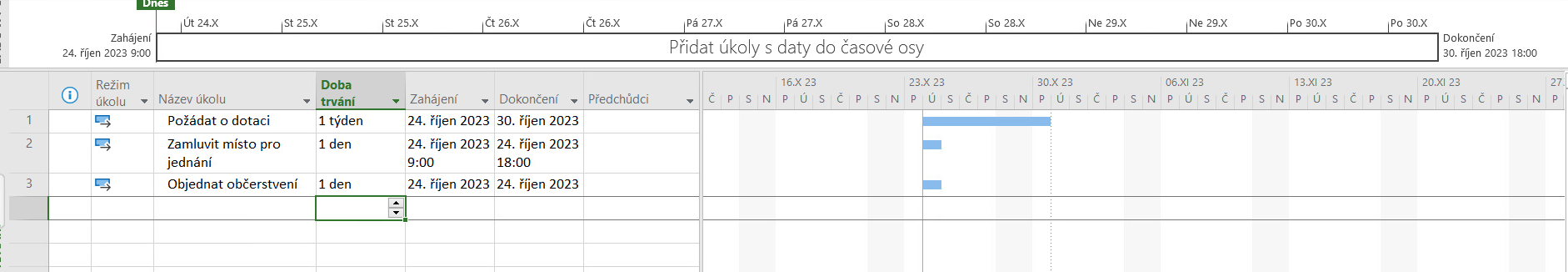 2. Část – MS Project – Propojování úkolů v projektu
8. Krok - Propojení všech úkolů
3 možnosti jak propojit úkoly
Označit dva úkoly a v záložce Úkol      Označte úkoly, které chcete propojit a kliknout na ikonku „řetěz“








Všimněte si, že ve sloupci předchůdci se objevil 1 úkol jako předchůdce úkolu druhého. Dále v ganttově diagramu došlo k propojení dvou úkolů.
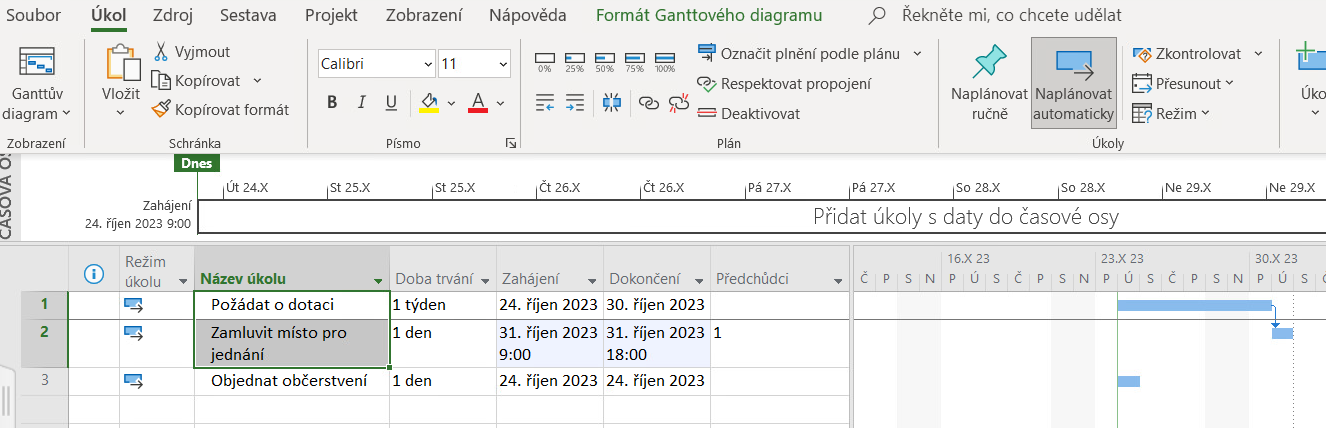 2. Část – MS Project – Propojování úkolů v projektu
8. Krok - Propojení všech úkolů
3 možnosti jak propojit úkoly
2. Zapsat předchůdce úkolu do sloupečku předchůdci (číslo předchůdce je úplně nalevo (je to něco jako ID)
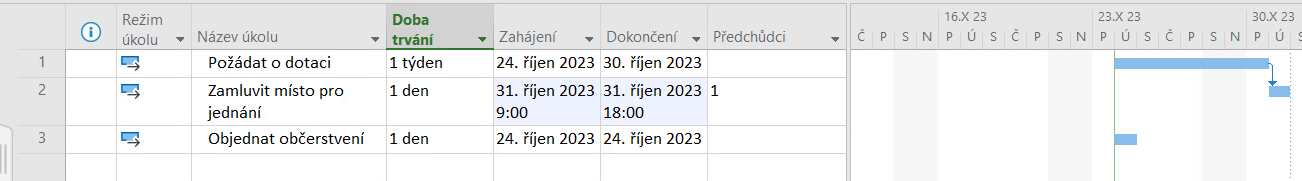 2. Část – MS Project – Propojování úkolů v projektu
8. Krok - Propojení všech úkolů
3 možnosti jak propojit úkoly
3. 2x klik na kterýkoliv úkol      objeví se tabulka       klik na záložka Předchůdci 
Klik do políčka pod Název úkolu       objeví se Vám výběr z úkolů        kliknout na ten, který požadujete          OK
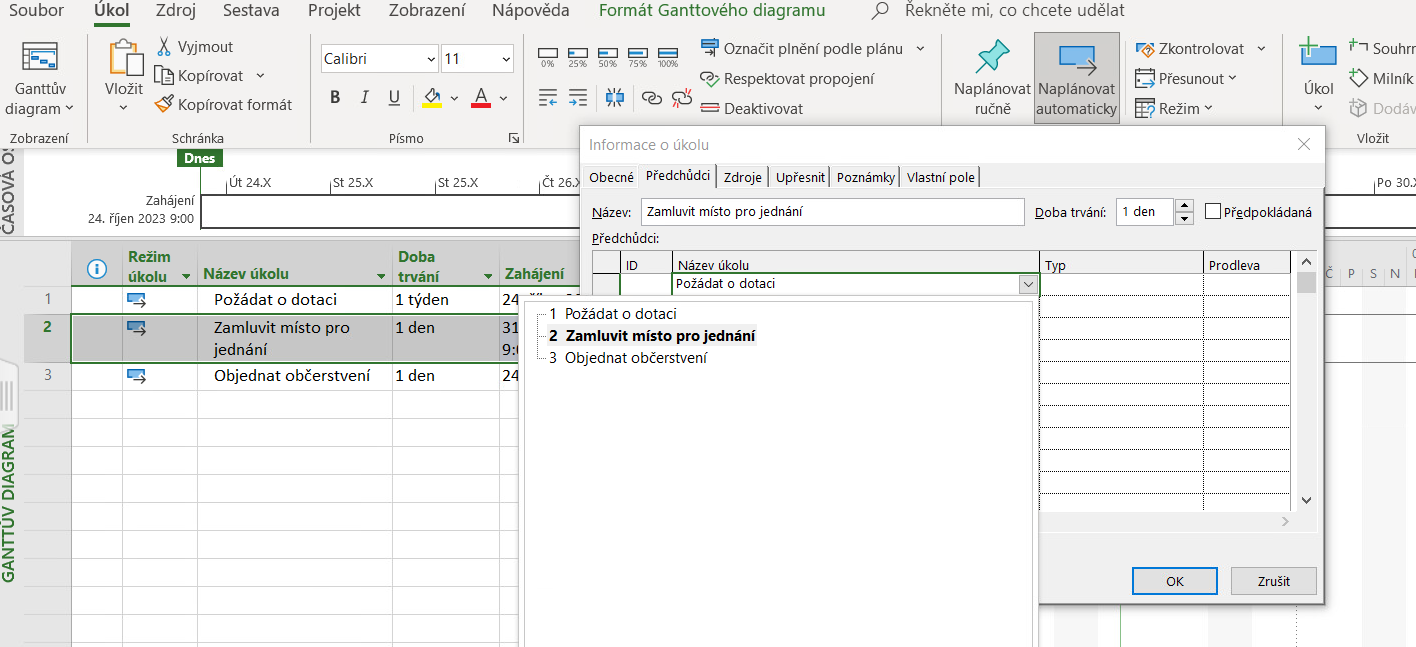 2. Část – MS Project – Typy vazeb úkolů
9. Krok – Nastavení vazeb mezi jednotlivými úkoly
Tento krok můžete udělat jedině pokud máte úkoly propojené mezi sebou
2x Kliknout na šipku mezi úkoly       zobrazí se Vám podokno Závislost mezi úkoly
         zvolíte Typ vazby



Máme 4 typy vazeb:
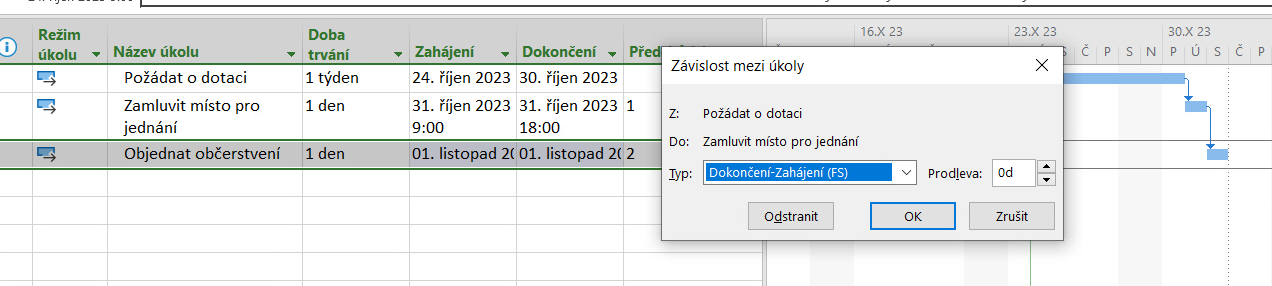 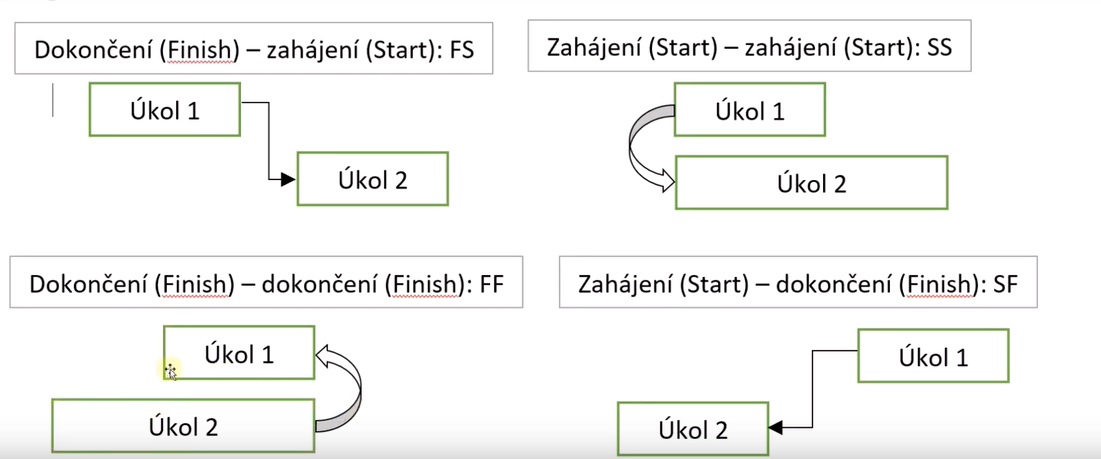 Úkol 1 a úkol 2 začínají ve stejnou dobu, nemusí mít stejný čas dokončení
Úkol 2 začne po dokončení úkolu 1
Úkol 1 a úkol 2 skončí ve stejnou dobu, nemusí mít stejný čas zahájení
Úkol 1 začne po dokončení úkolu 2
2. Část – MS Project – Odsazení úkolů a číslování
10. Krok – Odsazení úkolů
Pokud chceme odlišit název a jednotlivé fáze úkolů       Označit do bloku      záložka Úkol kliknout na Zvětšit odsazení úkolu






Všimněte si, že jsem si vložila jeden úkol nad již vloženými - 1. fáze (postup jako vkládání řádků v excelu, vyberte vložit úkol)
Pak jsem označila do bloku položky ve sloupci Název úkolu a klikla záložka Úkol a ikonku Zvětšit odsazení úkolu
Všimněte si, jak se automaticky nastavila doba trvání 1.fáze na 7 dní a označilo se to i v Ganttově diagramu.
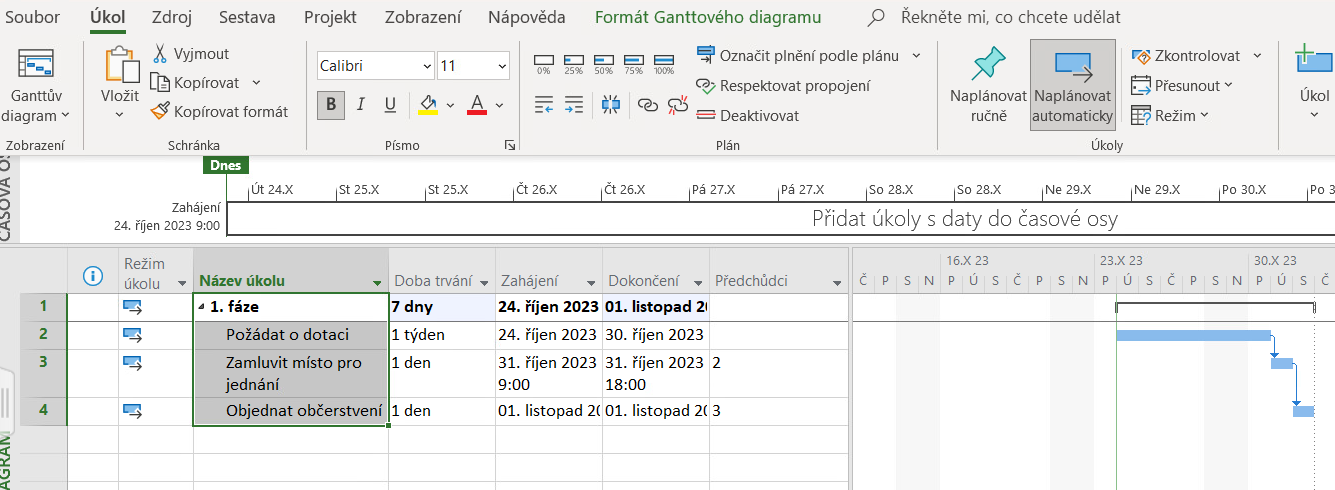 2. Část – MS Project – Odsazení úkolů a číslování
10. Krok – Očíslování úkolů
Očíslování úkolů (nebo kód WBS)       vložit nový sloupec před Název úkolu (pravé tlač.myši vložit sloupec)       vybrat z nabídky Kód WBS
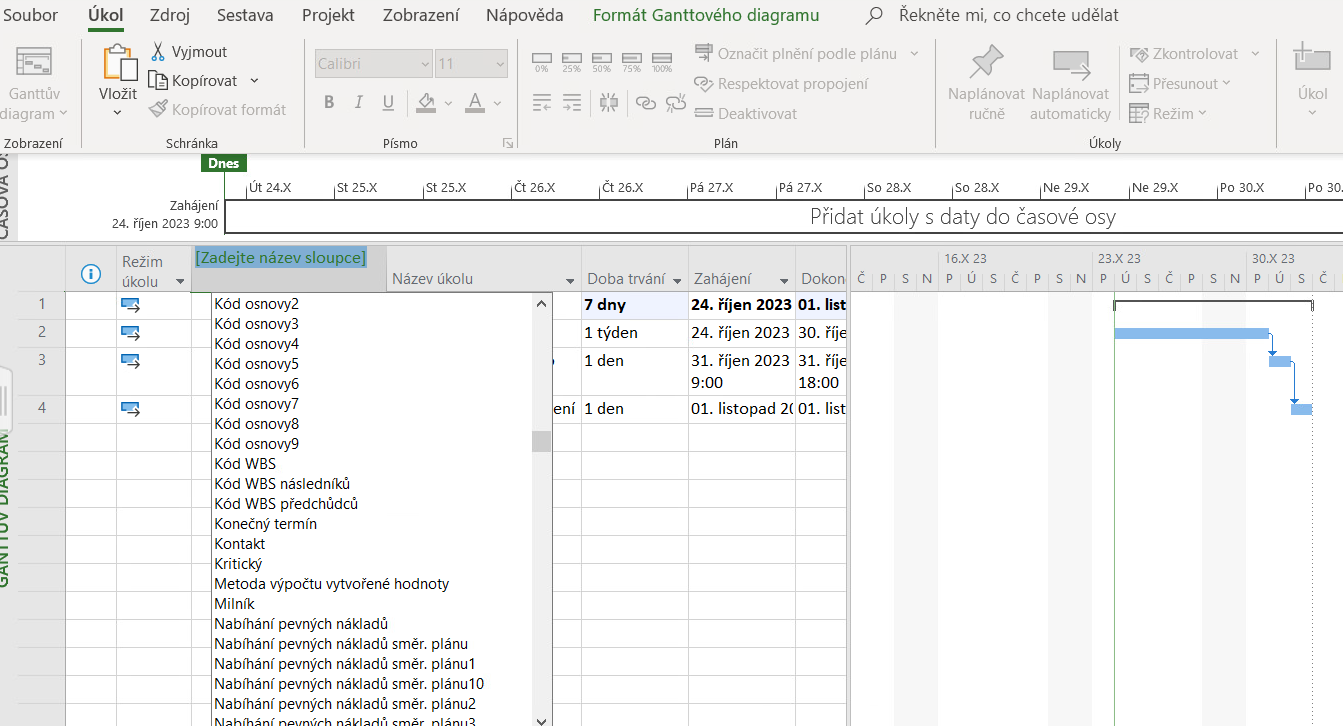 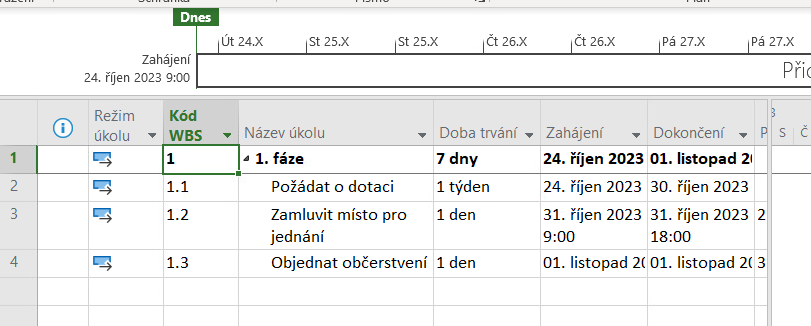 2. Část – MS Project – Odsazení úkolů a číslování
10. Krok – Očíslování úkolů
Očíslování úkolů můžete udělat i tímto způsobem, kde budete mít čísla přímo ve sloupci Název úkolu
Očíslování úkolů (nebo kód WBS)       záložka Formát Ganttového diagramu      zakliknout číslo osnovy
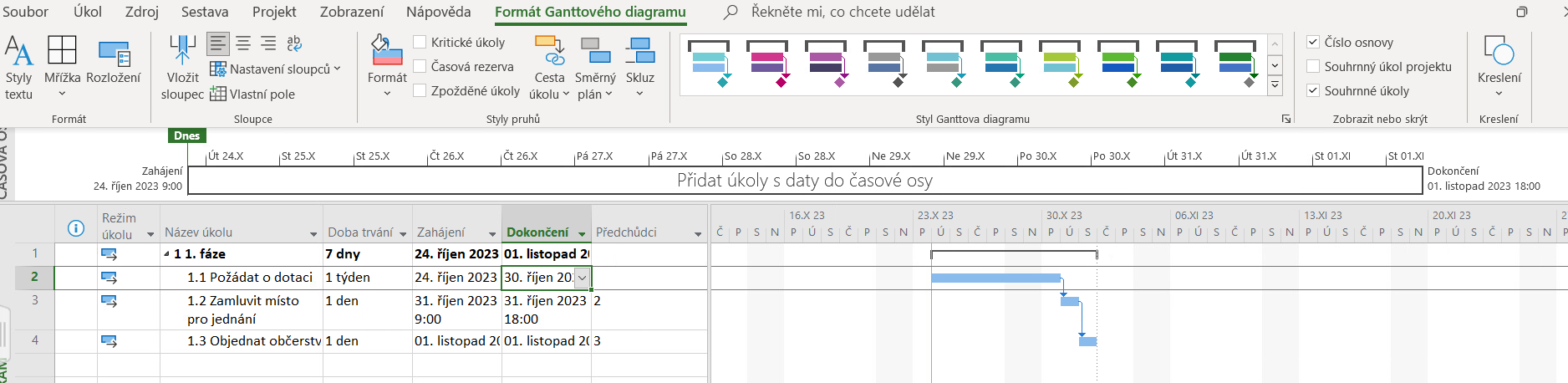 3. Část – samostatná práce ve skupinách
Vytvořte si strukturu vašeho projektu v MS Project podle výše uvedených kroků
Videa na Project v angličtině, ale velmi srozumitelné a podrobné:
https://www.youtube.com/watch?v=_uaFyYIwAyU&list=PLzj7TwUeMQ3g_ABHdUU7RoGJJm-YFr4_Y&index=1

Je to série 18 částí k práci v MS Project.
Otázky?
Děkuji za pozornost!

Přístě se budeme zabývat:
Seminární práce bod 3.2 Náklady projektu
Práce v MS Project